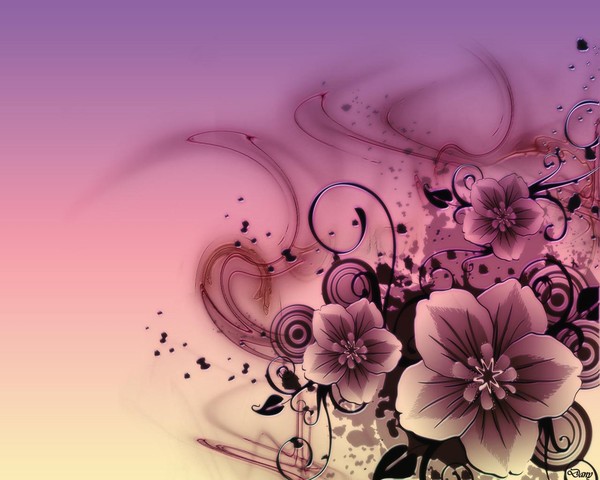 БОУ «Гимназия № 76»
Я выбираю профессию – 
дизайнер интерьера


Копцева Ольга,
 12 лет, 6 класс


Классный
 руководитель: 
          Амиржанова  Б. Ж.
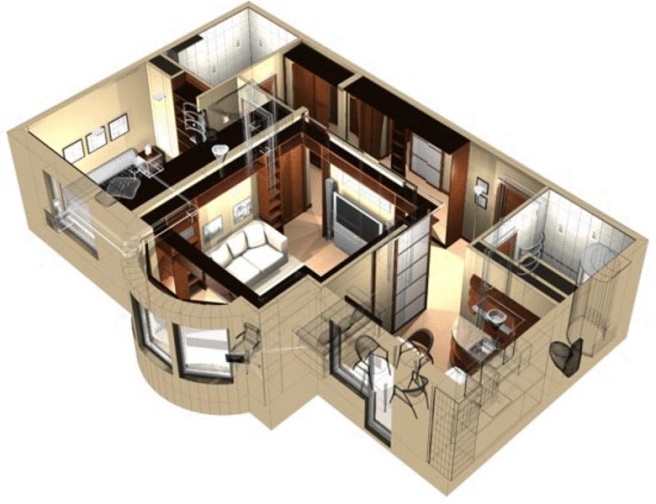 Люблю и умею хорошо рисовать
Люблю создавать уют
Люблю создавать красивые вещи
Нравится давать новую жизнь старым вещам
Выбираю профессию дизайнер интерьера
Интересно участвовать в проведении ремонта
Нравится эта профессия
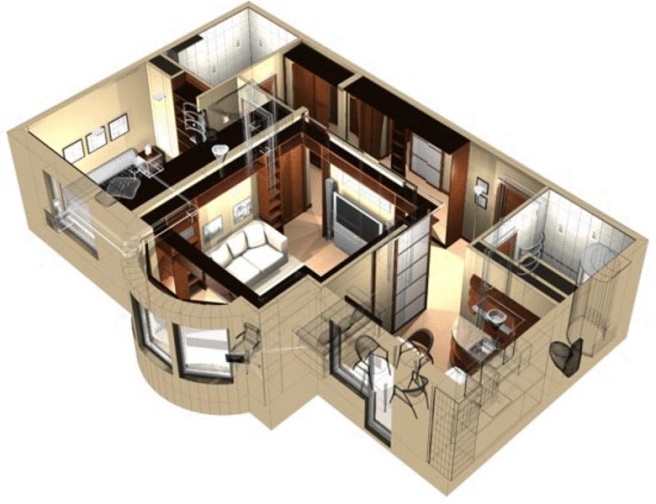 Дизайн — искусство компоновки, стилистики и украшения
«Дизайн интерьеров" — сегодня это конструирование внутреннего пространства помещения, основанное на принципах сочетания удобства, экономичности и красоты
Дизайнер  — специалист, занимающийся художественно-технической деятельностью в рамках одной из отраслей дизайна: промышленного, транспортного, графического, ландшафтного, дизайна процессов, среды, мебели, одежды, аксессуаров и т. д. Название профессии произошло от итальянского «designo intero», что означало идею художника
Дизайнер  интерьера управляет всем процессом оформления интерьера, начиная планировкой помещения, освещения, систем вентиляции, акустикой; отделкой стен; и заканчивая размещением мебели и установкой навигационных знаков
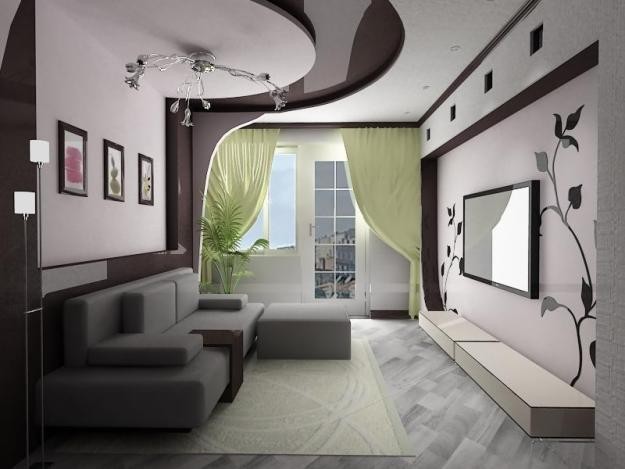 Качества, обеспечивающие успешность выполнения 
профессиональной деятельности дизайнера:
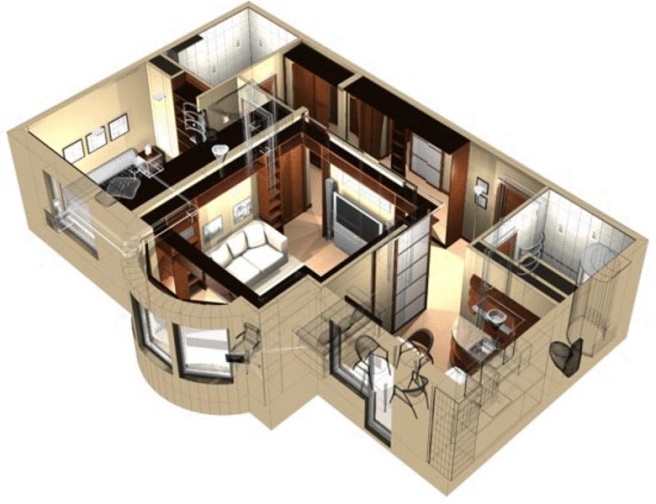 ЛИЧНЫЕ КАЧЕСТВА, ИНТЕРЕСЫ СКЛОННОСТИ
СПОСОБНОСТИ
ТВОРЧЕСКИЕ СПОСОБНОСТИ;
ХУДОЖЕСТВЕННЫЕ СПОСОБНОСТИ;
УМЕНИЕ ДОНЕСТИ, ПЕРЕДАТЬ ОСНОВНОЙ ЗАМЫСЕЛ (ИДЕЮ) С ПОМОЩЬЮ ГРАФИЧЕСКОГО ИЗОБРАЖЕНИЯ МАКЕТА;
АНАЛИТИЧЕСКИЕ СПОСОБНОСТИ;
ВЫСОКИЙ УРОВЕНЬ РАЗВИТИЯ ВООБРАЖЕНИЯ;
РАЗВИТОЕ ПРОСТРАНСТВЕННО-ОБРАЗНОЕ МЫШЛЕНИЕ;
ХОРОШЕЕ ЗРЕНИЕ И ГЛАЗОМЕР;
ЧУВСТВО ГАРМОНИИ И ВКУСА;
СПОСОБНОСТЬ ВОСПРИНИМАТЬ И РАЗЛИЧАТЬ ШИРОКИЙ СПЕКТОР ЦВЕТОВ И ИХ ОТТЕНКОВ.
-ОТКРЫТОСТЬ ДЛЯ ВОСПРИЯТИЯ НОВОГО;
-ОРИГИНАЛЬНОСТЬ, НАХОДЧИВОСТЬ;
-НЕЗАВИСИМОСТЬ , САМОСТОЯТЕЛЬНОСТЬ;
-ИНТУИТИВНОСТЬ;
-ОТВЕТСТВЕННОСТЬ;
-РЕАЛИСТИЧНОСТЬ;
-НАБЛЮДАТЕЛЬНОСТЬ;
-ОБЩИТЕЛЬНОСТЬ.
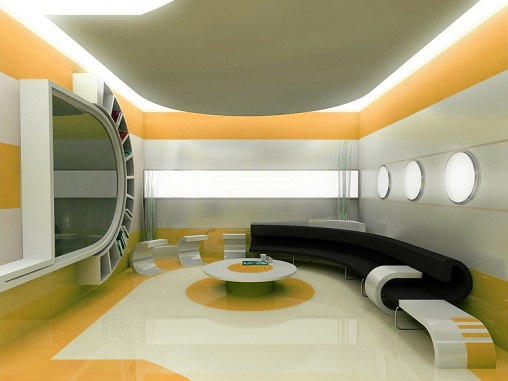 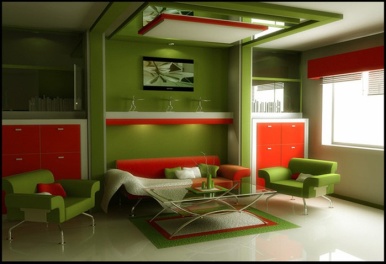 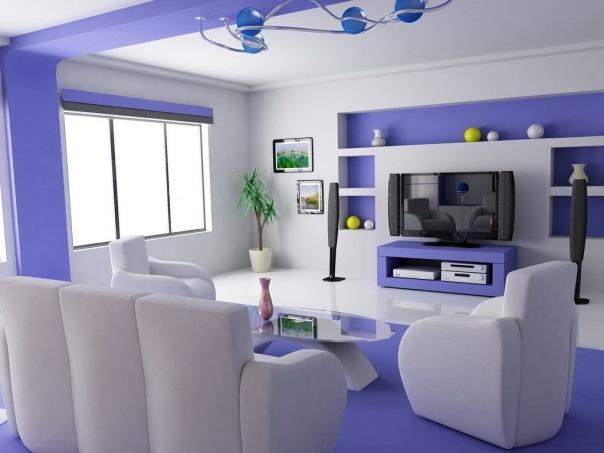 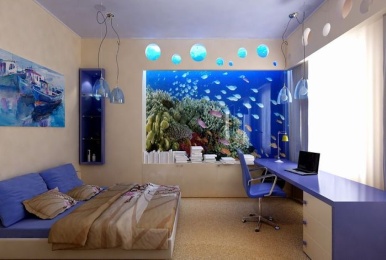 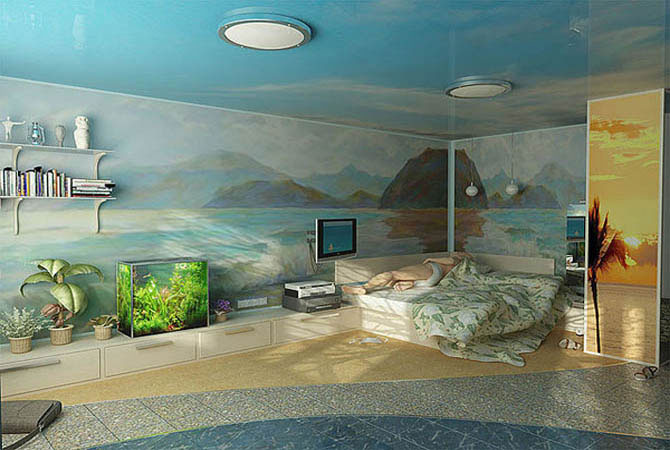 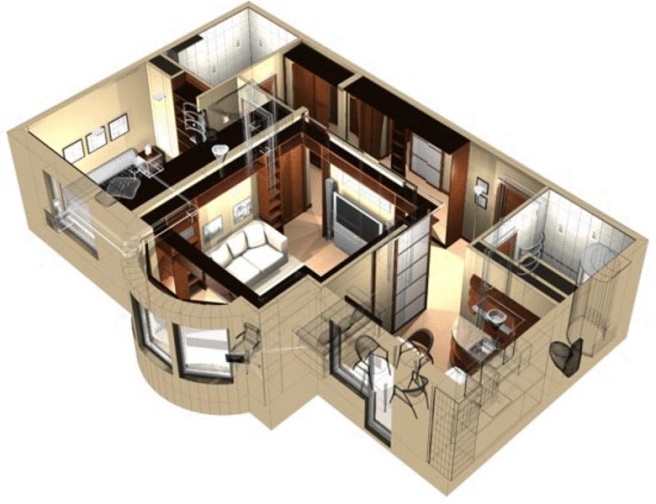 Наиболее известными в данной области учебными заведениями являются
Московский государственный художественно-промышленный университет им. С.Г. Строганова (МГХПУ)
Московский архитектурный институт (МАРХИ).
Омский государственный технический университет
Институт моды, дизайна и технологий, представительство в г. Омске
Омский государственный институт сервиса
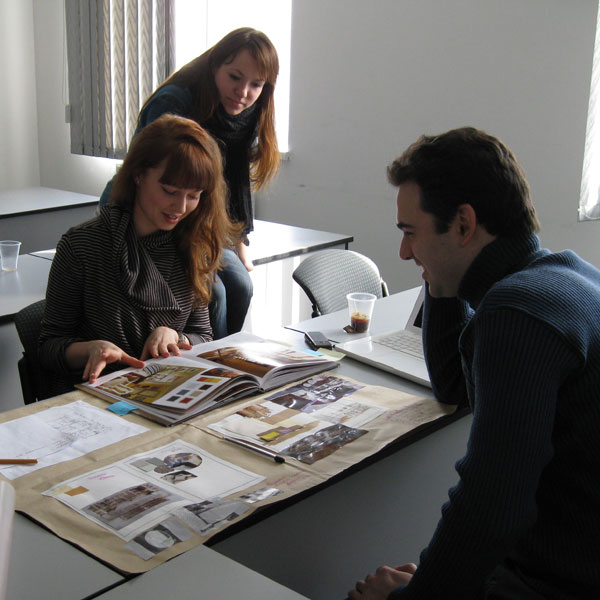 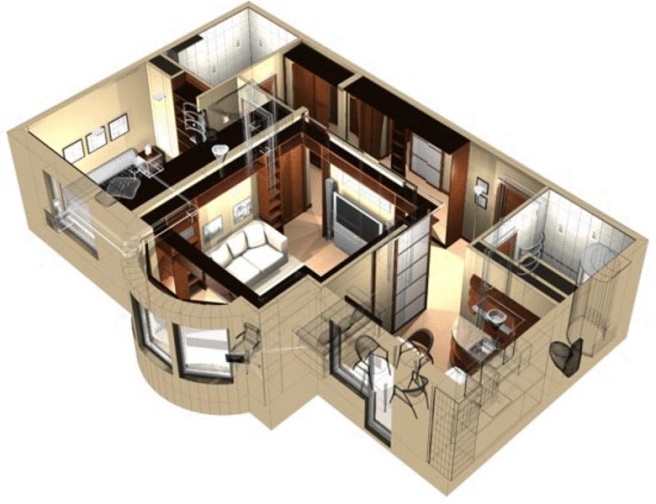 На современном рынке труда дизайнеры являются весьма востребованными специалистами. Однако наибольший спрос на специалистов по полиграфической и рекламной продукции. А дизайнерам интерьера чаще всего приходится пробивать себе дорогу самостоятельно.
Работа с интерьерами сегодня – одна из наиболее востребованных сфер дизайна. Среди заказчиков - не только клиенты с высокими доходами, как это было еще лет пять назад, но и представители среднего класса - люди, желающие обустроить свое жилище максимально комфортно.
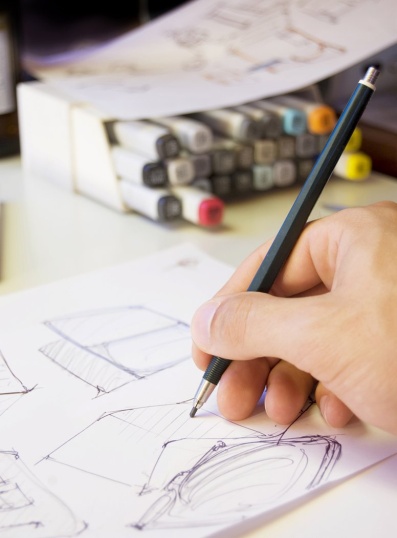 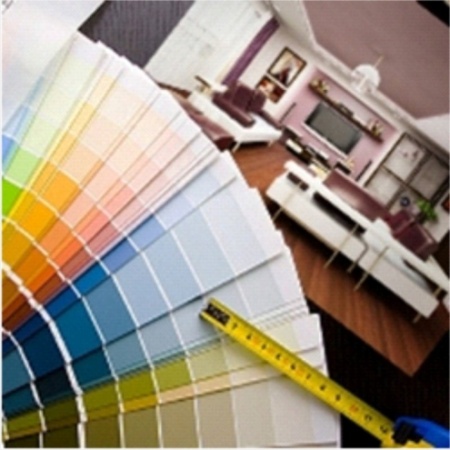 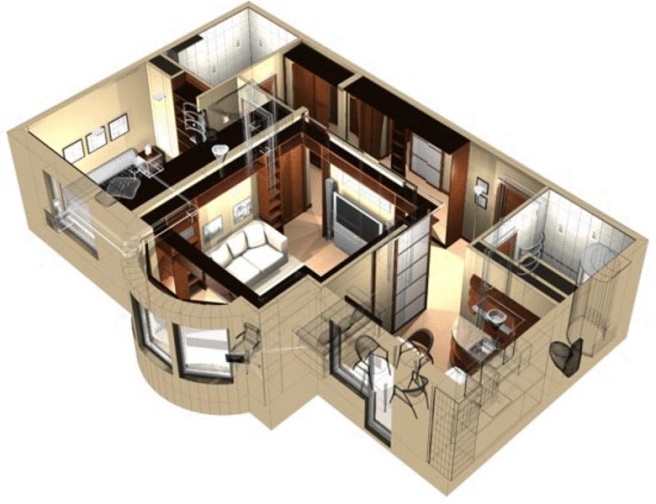 театры, дворцы культуры; 
образовательные учреждения (колледжи, техникумы, вузы)
сфера культуры и быта; 
моделирующие и производственные организации
конструкторские бюро при министерствах и ведомствах
Области применения профессиональных знаний:
исследовательские, проектные институты
художественно-конструкторские подразделения на промышленных предприятиях
Доминирующие виды деятельности профессии дизайнер:
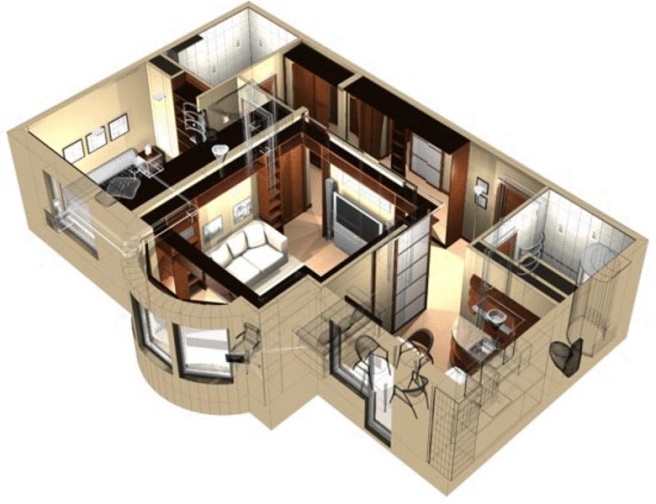 -создание новых проектов предметного окружения современного человека для улучшения условий труда; 
-разработка художественно-конструкторских проектов изделий производственного и бытового назначения, оформление интерьера помещений, офисов; 
-разработка деталей внешнего оформления изделий, интерьера; 
изучение требований заказчиков к проектируемым изделиям и технических возможностей их изготовления; 
-подбор материалов для изготовления изделий; 
-контроль за реализацией замысла на этапах проектирования, изготовления, испытания и презентации готового изделия заказчику; 
-разработка технической документации на проектируемые изделия (эскизные и рабочие чертежи, демонстрационные рисунки, схемы, рабочие проекты, модели); 
работа, связанная с упаковкой и рекламой конструируемых изделий; 
-проектирование изделий и объектов с учетом имеющихся недостатков, следуя современным тенденциям; 
-оценка значимости создаваемых изделий для каждого потребителя в отдельности и для общества в целом; 
-оказание консультативной помощи предприятиям, организациям и частным лицам.
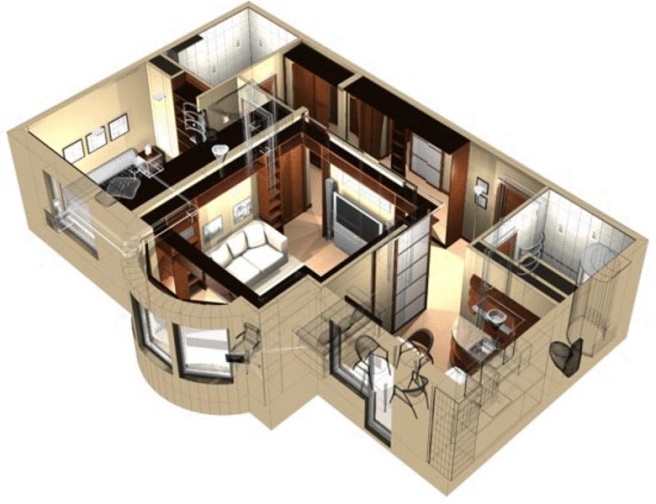 Каковы же основные этапы работы дизайнера по интерьерам?
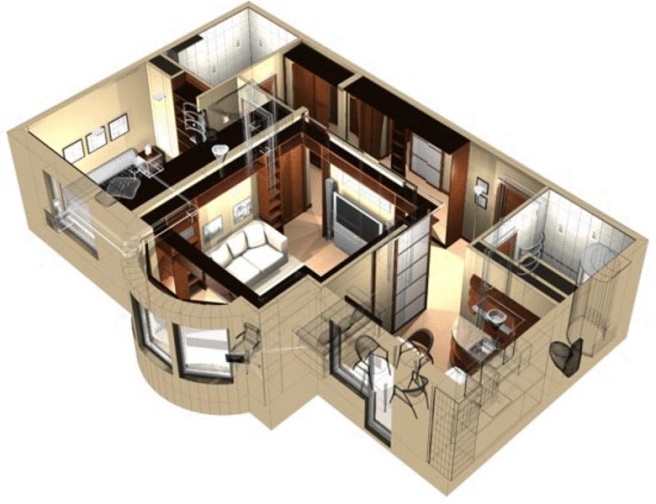 Сначала  нужно «организовать пространство», все тщательно и грамотно распланировать: замеры, зонирование помещений - основа любого дизайн-проекта.
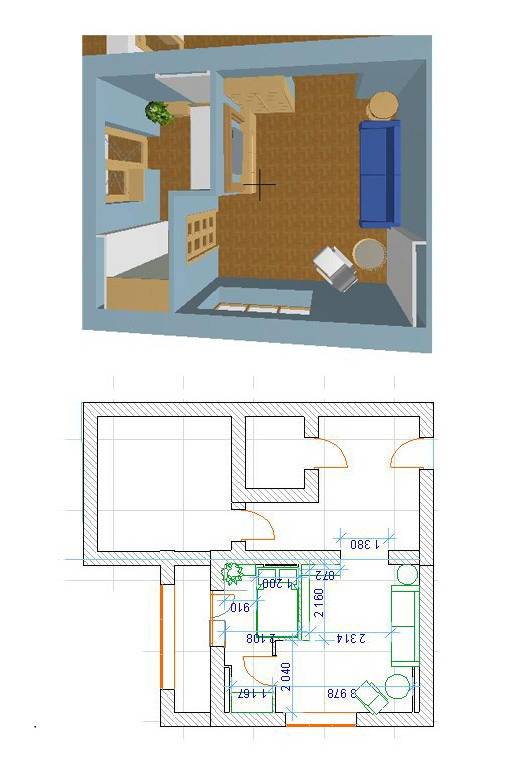 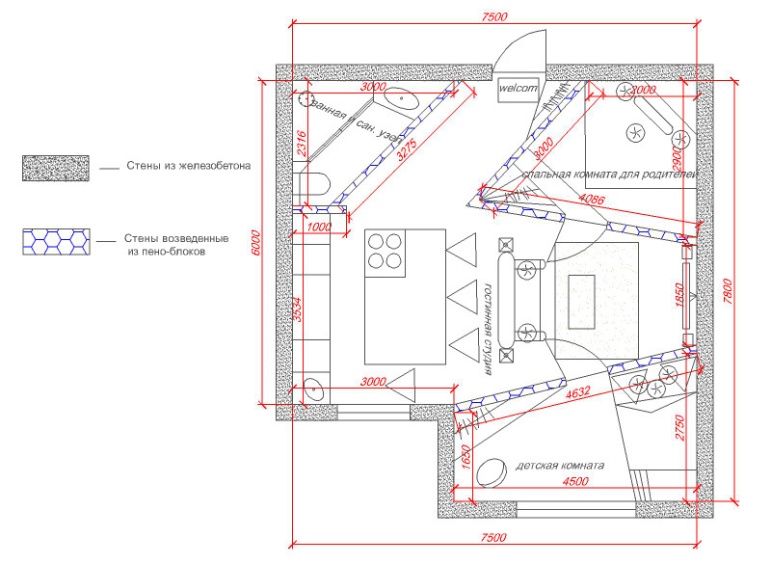 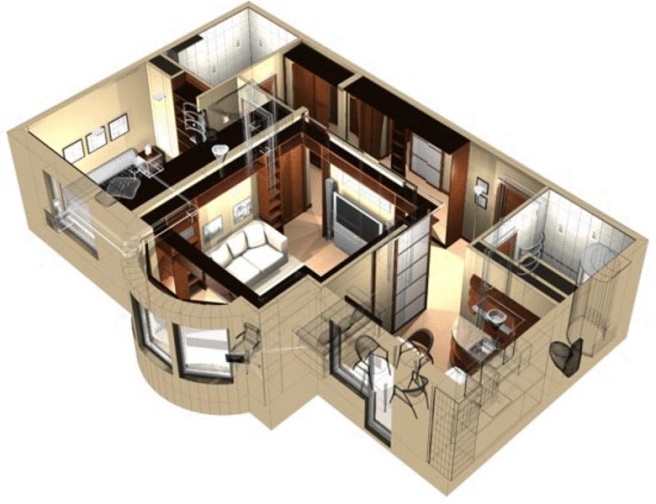 Затем выполняются эскизы - рисунки от руки или компьютерные модели будущего интерьера. Работая над эскизами, дизайнер учитывает конкретные технические параметры помещения, намечает, какие материалы потребуются ему для воплощения идеи. Готовый план согласовывается с клиентом и чаще всего неоднократно переделывается.
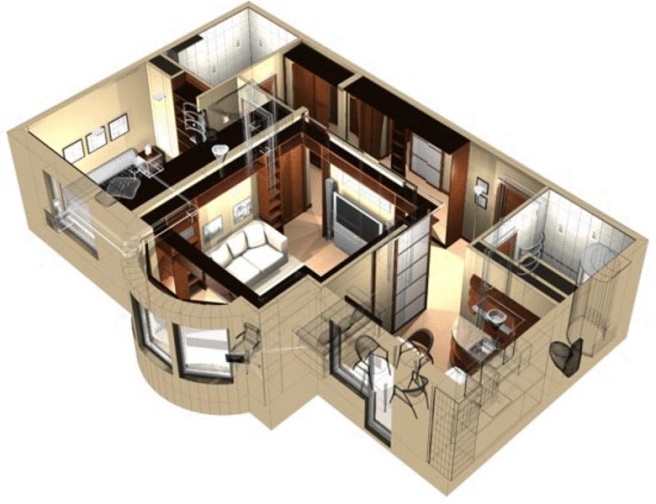 Эскизы, нарисованные от руки
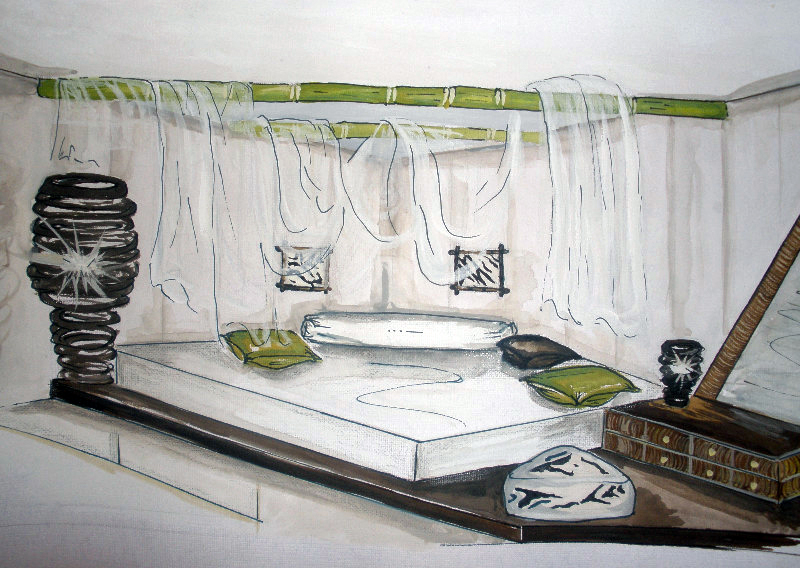 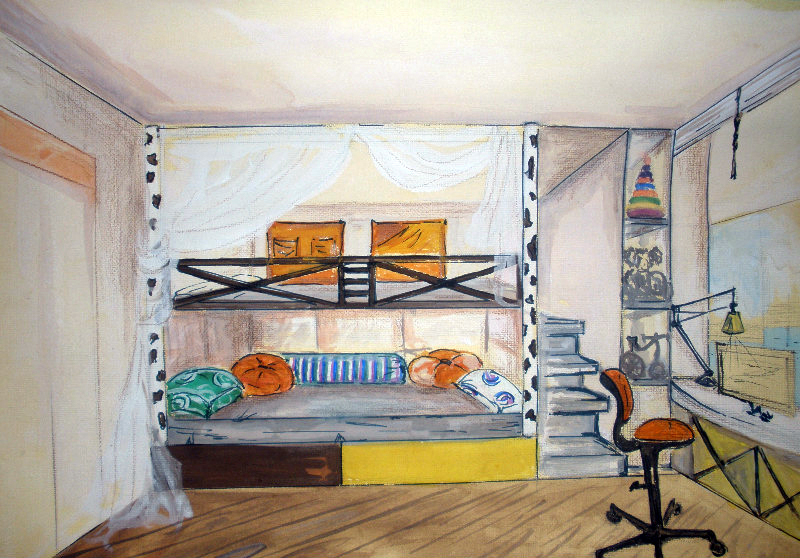 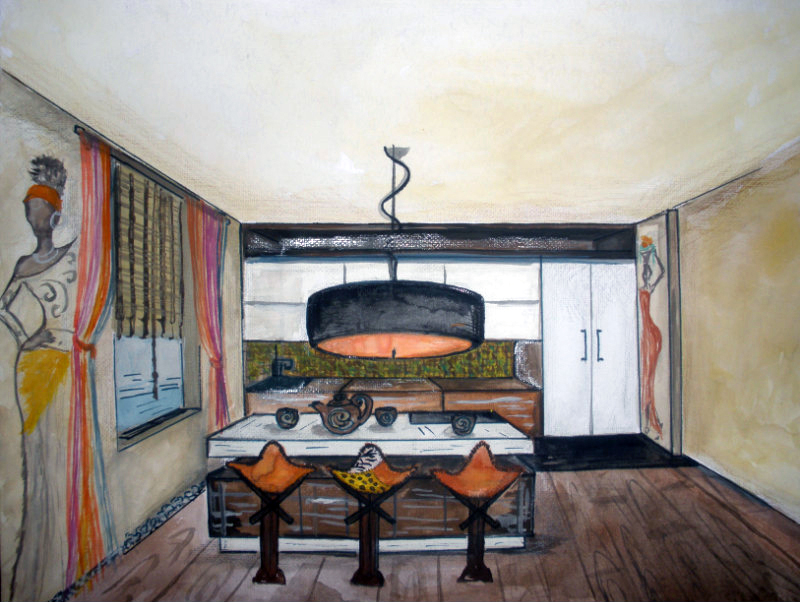 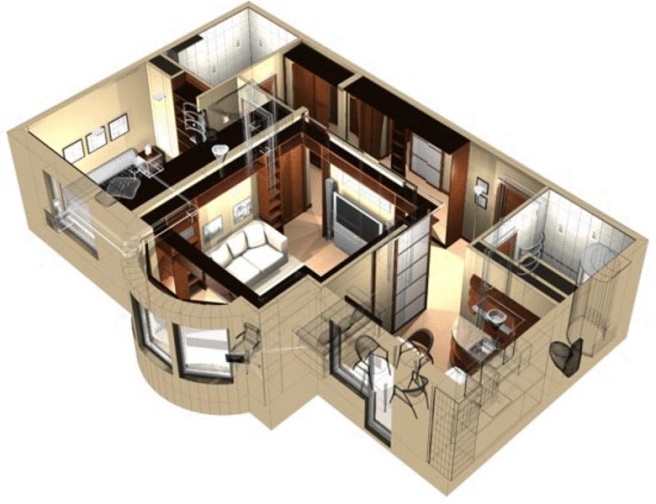 Эскизы, нарисованные на компьютере
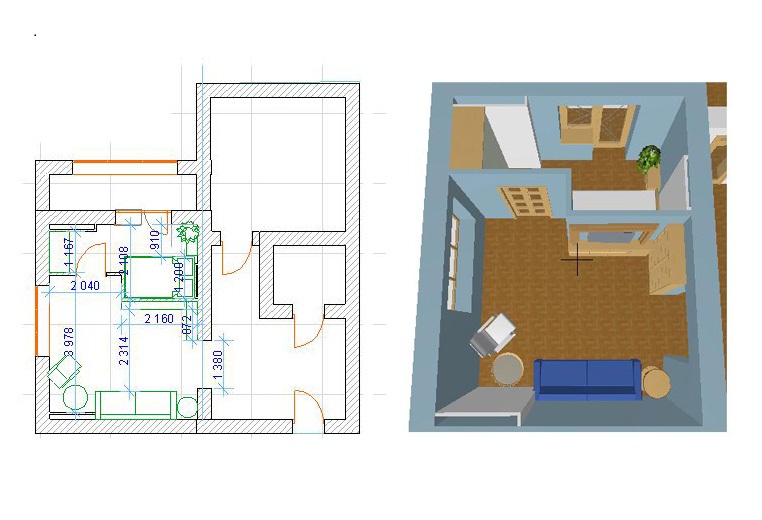 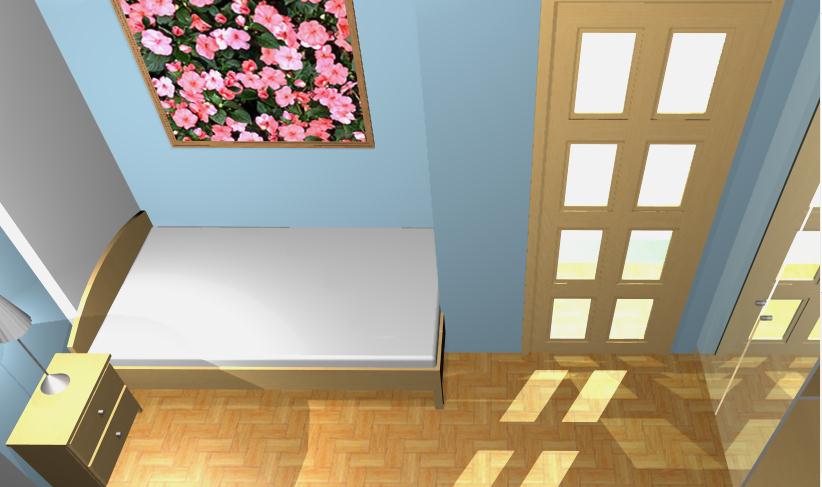 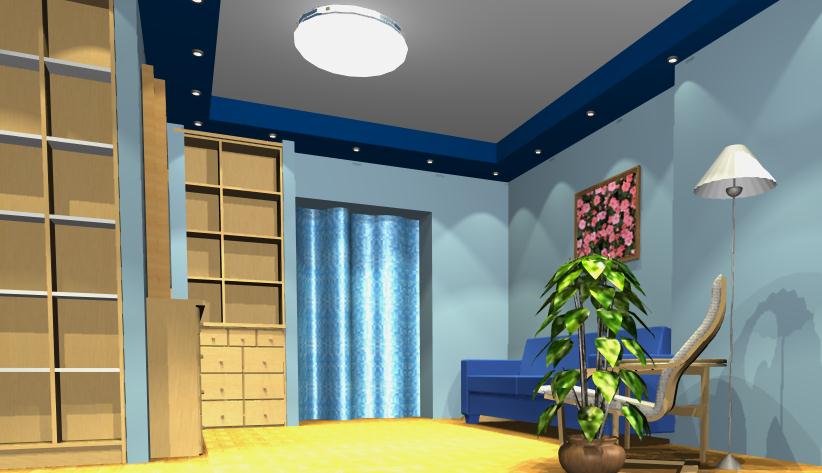 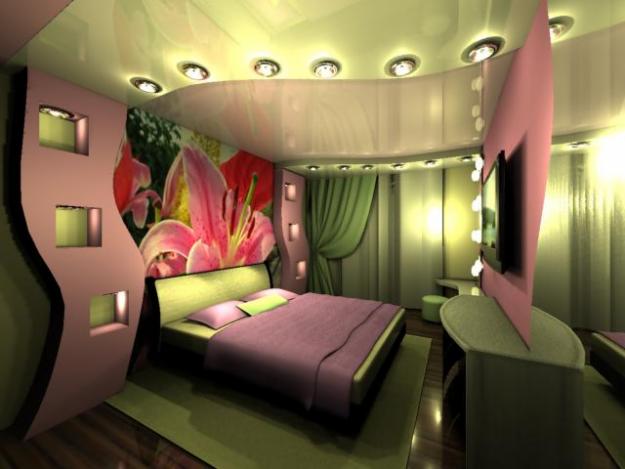 В результате взаимодействия дизайнера и клиента создается не просто квартира, дом, офис, а среда обитания. Новый интерьер должен стать родным уже на стадии проектирования, но в то же время он должен быть лучше, чем представляет себе клиент, ведь его делает настоящий профессионал.
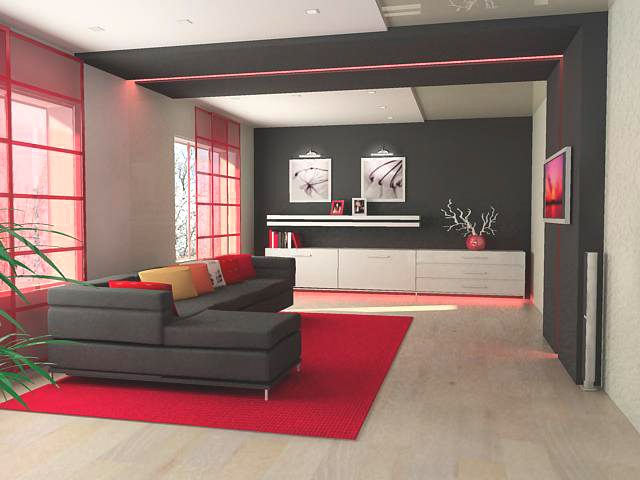 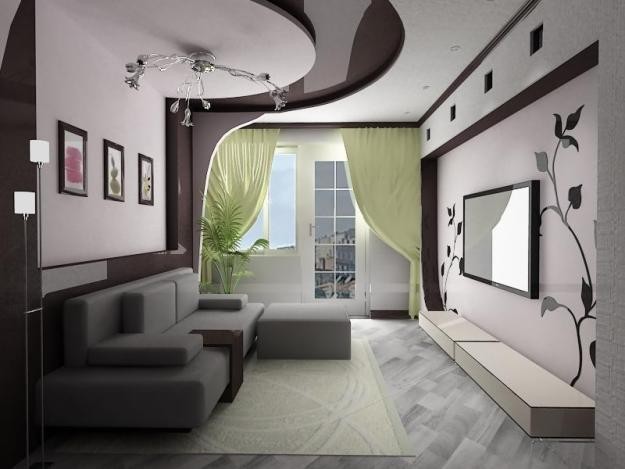 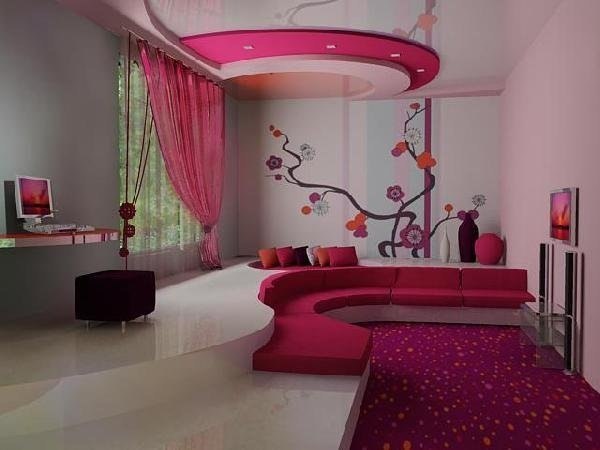 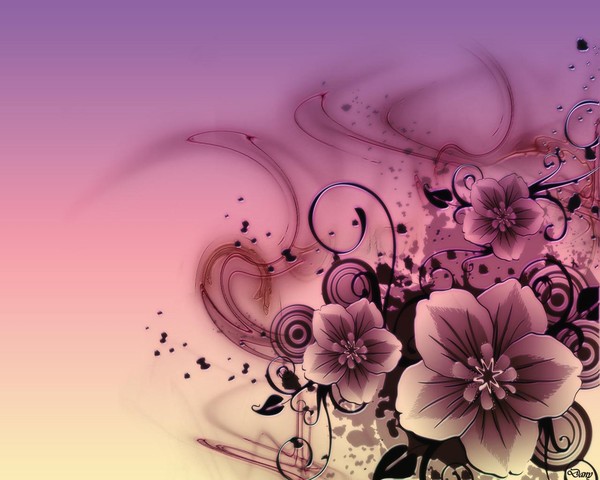 Спасибо за внимание!
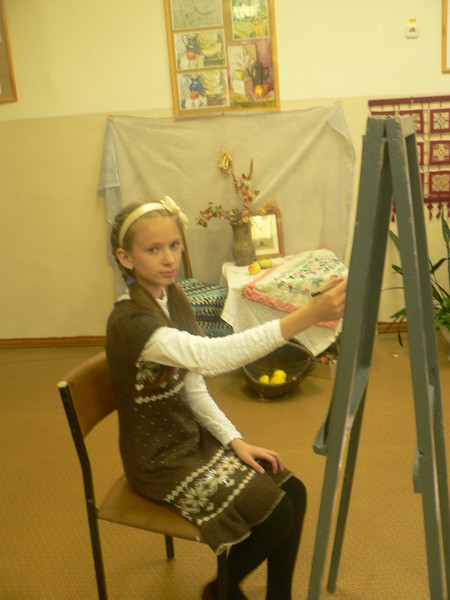